Bages
Narbo
La Nautique
Castélou
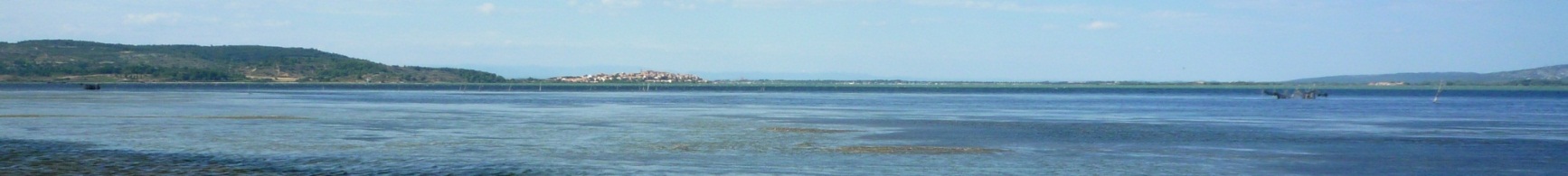 What do you see??
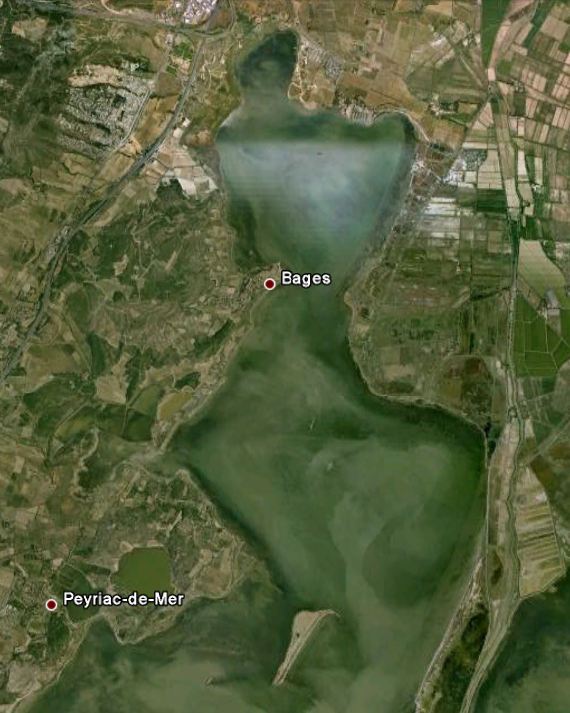 North
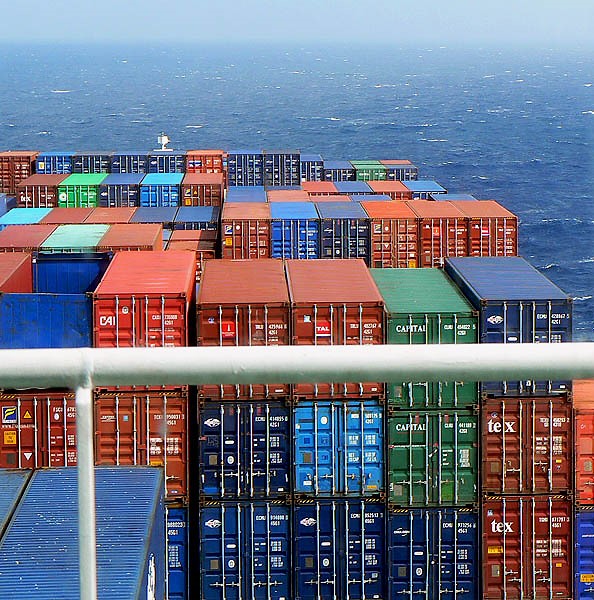 Captain, what do you see?Nothing within 500 m!
Ile de la 
Margotte
Ile de 
Planasse
1
[Speaker Notes: What do you see from the bridge of a ship ??
Modern ship: nothing within 500 m !
Ancient ships nearing Narbo: not much either !]